Lobpreis
Ausdrucksformen des Gebets
Loben
Preisen
Anbeten
Danken
Bitten, Fürbitte
Klagen
Busse, Fürbusse
Schreien, Flehen
Ausrufen, Proklamieren
Lobpreis
2. Die hebräischen Begriffe
Loben / Preisen
Jadah:     114x
Hand werfen (wie bei Stein- oder Pfeilwurf): mit erhobenen Händen loben, preisen
Shabach:     11x
mit einem lauten Ton angeben:schreien, befehlen, preisen, triumphieren
Halal:    165x
Leuchten, rühmen, angeben, lärmend feiern, raven, befehlen
Barak:    330x
kniend vor Gott anbeten
knien, segnen, beglückwünschen, loben, danken
Zamar:   46x
mit den Händen ein Musikinstrumentes berühren (zupfen, schlagen  darauf zu spielen, mit der Stimme begleitet)
Feiern mit Gesang und Musik, singen, loben
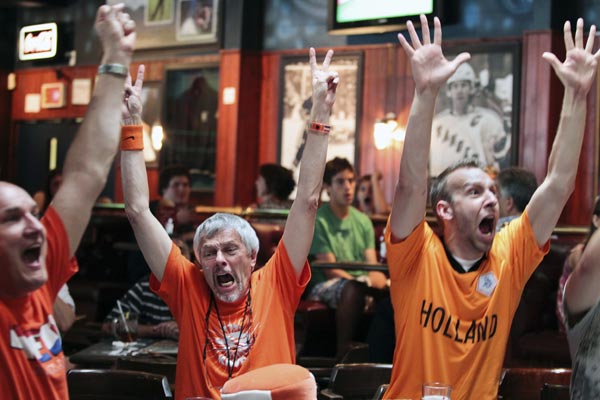 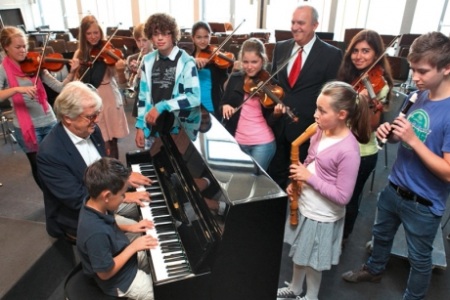 Lobpreis
2. Die hebräischen Begriffe
Loben / Preisen
Tehillah:   57x 
Das Singen von halals. Singen oder Loben mit Musik
Shachah:  (englisch = worship)
sich beugen, ducken, auf die Knie fallen, Ehrerbietung ausdrücken, Ehrfurcht tun, Anbetung
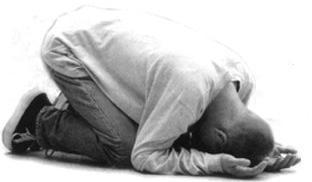 Lobpreis
3. Geschichte des Lobpreises
Die ersten Lobpreislieder
Die Psalmen 
Der Tempeldienst bei David
Die Einweihung des Tempels
Der Lobpreis bei Jesus
Der Lobpreis der ersten Gemeinde
Vom Lobpreis zum Kirchenlied
Vom Kirchenlied zum Lobpreis
Der Lobpreis der Engel
Der Lobpreis im Himmel
Lobpreis
3. Geschichte des Lobpreises
3.3. Der Tempeldienst bei David
1. Chronik 25, 1-7:
Und David und die Feldhauptleute sonderten aus zum Dienst die Söhne Asafs, Hemans und Jedutuns, prophetische Männer, die auf Harfen, Psaltern und Zimbeln spielen sollten. Und es war die Zahl derer, die Dienst taten in ihrem Amt: 
2 von den Söhnen Asafs: Sakkur, Josef, Netanja, Asarela, Söhne Asafs, unter der Leitung Asafs, der als prophetischer Mann nach Anweisung des Königs spielte. 
3 Von Jedutun: Jedutuns Söhne: Gedalja, Zeri, Jeschaja, Haschabja, Mattitja, Schimi, diese sechs, unter der Leitung ihres Vaters Jedutun, der als prophetischer Mann auf der Harfe spielte, dem HERRN zu danken und ihn zu loben. 
4 Von Heman: Hemans Söhne: Bukkija, Mattanja, Usiël, Schubaël, Jerimot, Hananja, Hanani, Eliata, Giddalti, Romamti-Eser, Joschbekascha, Malloti, Hotir und Mahasiot. 
5 Diese alle waren Söhne Hemans, des Sehers des Königs nach der Zusage Gottes, sein Haupt zu erhöhen; denn Gott hatte Heman vierzehn Söhne und drei Töchter gegeben. 
6 Diese alle sangen unter der Leitung ihrer Väter Asaf, Jedutun und Heman im Hause des HERRN mit Zimbeln, Psaltern und Harfen für den Dienst im Hause Gottes nach Anweisung des Königs. 
7 Und es war ihre Zahl mit ihren Brüdern, die im Gesang des HERRN geübt waren, allesamt Meister, zweihundertachtundachtzig. (288) 
 Prophetie und Lobpreis gehören zusammen – Vater-Söhne Beziehung als Schlüssel
Lobpreis
3. Geschichte des Lobpreises
3.4. Die Einweihung des Tempels
2. Chronik 5, 12-14:

12 und alle Leviten, die Sänger waren, nämlich Asaf, Heman und Jedutun und ihre Söhne und Brüder, angetan mit feiner Leinwand, standen östlich vom Altar mit Zimbeln, Psaltern und Harfen und bei ihnen hundertundzwanzig Priester, die mit Trompeten bliesen. 
13 Und es war, als wäre es "einer," der trompetete und sänge, als hörte man "eine" Stimme loben und danken dem HERRN. Und als sich die Stimme der Trompeten, Zimbeln und Saitenspiele erhob und man den HERRN lobte: »Er ist gütig, und seine Barmherzigkeit währt ewig«, da wurde das Haus des HERRN erfüllt mit einer Wolke, 
14 sodass die Priester nicht zum Dienst hinzutreten konnten wegen der Wolke; denn die Herrlichkeit des HERRN erfüllte das Haus Gottes.
 In den Ordnungen Gottes und Einheit wohnt seine Herrlichkeit
Lobpreis
3. Geschichte des Lobpreises
3.5. Der Lobpreis bei Jesus
Lukas 1,46-55	Lobgesang der Maria
Lukas 1,67-79	Lobpreis des Zacharias
Lukas 2,13		Lobpreis der Engel
Lukas 2,20		Lobpreis der Hirten
Lukas 2,25-32	Lobpreis des Simeons
Lukas 2, 36-40	Lobpreis der Hanna
Prophetie und Lobpreis gehören zusammen

loben (griech) = eulogeo = gutes sprechen, segnen, loben
Lobpreis
3. Geschichte des Lobpreises
3.5. Der Lobpreis bei Jesus
Lukas 5,25-26 
25 Und sogleich stand er auf vor ihren Augen und nahm das Bett, auf dem er gelegen hatte, und ging heim und pries Gott. 
26 Und sie entsetzten sich alle und priesen Gott und wurden von Furcht erfüllt und sprachen: Wir haben heute seltsame Dinge gesehen. 
Lukas 7,15-16
Und der Tote richtete sich auf und fing an zu reden, und Jesus gab ihn seiner Mutter. 
16 Und Furcht ergriff sie alle, und sie priesen Gott und sprachen: Es ist ein großer Prophet unter uns aufgestanden, und: Gott hat sein Volk besucht. 
preisen (griech.) = doxazo = verherrlichen, ehren, rühmen
 Die Wunder von Jesus lösen bei den Leuten Lobpreis aus.
Lobpreis
3. Geschichte des Lobpreises
3.5. Der Lobpreis bei Jesus
Johannes 21,19
Das sagte er aber, um anzuzeigen, mit welchem Tod er Gott preisen würde. Und als er das gesagt hatte, spricht er zu ihm: Folge mir nach!

Markus 14,26: 
Und als sie den Lobgesang gesungen hatten, gingen sie hinaus an den Ölberg.
Lobpreis
3. Geschichte des Lobpreises
3.5. Der Lobpreis bei Jesus
Johannes 21,19
Das sagte er aber, um anzuzeigen, mit welchem Tod er Gott preisen würde. Und als er das gesagt hatte, spricht er zu ihm: Folge mir nach!

Markus 14,26: 
Und als sie den Lobgesang gesungen hatten, gingen sie hinaus an den Ölberg.
Lobpreis
3. Geschichte des Lobpreises
3.6. Der Lobpreis der ersten Gemeinde
Lukas 24,50-53:

50 Er führte sie aber hinaus bis nach Betanien und hob die Hände auf und segnete sie. 
51 Und es geschah, als er sie segnete, schied er von ihnen und fuhr auf gen Himmel. 
52 Sie aber beteten ihn an und kehrten zurück nach Jerusalem mit großer Freude 
53 und waren allezeit im Tempel und priesen Gott. 
anbeten (griech.) = prosküneo = die Hand küssen; kriechend sich verbeugen und huldigen; in Ehrfurcht verehren; anbeten
aineo (griech.)  = preisen
Lobpreis
3. Geschichte des Lobpreises
3.6. Der Lobpreis der ersten Gemeinde
Apostelgeschichte 2,46-47

46 Und sie waren täglich einmütig beieinander im Tempel und brachen das Brot hier und dort in den Häusern, hielten die Mahlzeiten mit Freude und lauterem Herzen 
47 und lobten Gott und fanden Wohlwollen beim ganzen Volk. Der Herr aber fügte täglich zur Gemeinde hinzu, die gerettet wurden. 

Apostelgeschichte 10,46
denn sie hörten, dass sie in Zungen redeten und Gott hoch priesen. Da antwortete Petrus: 

 Zungenrede und Lobpreis werden oft zusammen erwähnt
Lobpreis
3. Geschichte des Lobpreises
3.6. Der Lobpreis der ersten Gemeinde
Galater 1,23-24
23 Sie hatten nur gehört: Der uns früher verfolgte, der predigt jetzt den Glauben, den er früher zu zerstören suchte, und priesen Gott über mir. 
Apg 4,21 Da drohten sie ihnen und ließen sie gehen um des Volkes willen, weil sie nichts fanden, was Strafe verdient hätte; denn alle lobten Gott für das, was geschehen war. 
Apg 11,18 Als sie das hörten, schwiegen sie still und lobten Gott und sprachen: So hat Gott auch den Heiden die Umkehr gegeben, die zum Leben führt! 
Apg 16,25 Um Mitternacht aber beteten Paulus und Silas und lobten Gott. Und die Gefangenen hörten sie. 
Apg 21,20 Als sie aber das hörten, lobten sie Gott und sprachen zu ihm: Bruder, du siehst, wie viel tausend Juden gläubig geworden sind und alle sind Eiferer für das Gesetz.
Lobpreis
3. Geschichte des Lobpreises
3.7. Der Lobpreis im Himmel
Offenbarung 4,8-11
8 und sie hatten keine Ruhe Tag und Nacht und sprachen: Heilig, heilig, heilig ist Gott der Herr, der Allmächtige, der da war und der da ist und der da kommt. 
9 Und wenn die Gestalten Preis und Ehre und Dank gaben dem, der auf dem Thron saß, der da lebt von Ewigkeit zu Ewigkeit, 
10 fielen die vierundzwanzig Ältesten nieder vor dem, der auf dem Thron saß, und beteten den an, der da lebt von Ewigkeit zu Ewigkeit, und legten ihre Kronen nieder vor dem Thron und sprachen: 
11 Herr, unser Gott, du bist würdig, zu nehmen Preis und Ehre und Kraft; denn du hast alle Dinge geschaffen, und durch deinen Willen waren sie und wurden sie geschaffen.
Lobpreis
3. Geschichte des Lobpreises
3.7. Der Lobpreis im Himmel
Offenbarung 5,9-11
9 und sie sangen ein neues Lied: Du bist würdig, zu nehmen das Buch und aufzutun seine Siegel; denn du bist geschlachtet und hast mit deinem Blut Menschen für Gott erkauft aus allen Stämmen und Sprachen und Völkern und Nationen 
10 und hast sie unserm Gott zu Königen und Priestern gemacht, und sie werden herrschen auf Erden. 
11 Und ich sah, und ich hörte eine Stimme vieler Engel um den Thron und um die Gestalten und um die Ältesten her, und ihre Zahl war vieltausendmal tausend; 
12 die sprachen mit großer Stimme: Das Lamm, das geschlachtet ist, ist würdig, zu nehmen Kraft und Reichtum und Weisheit und Stärke und Ehre und Preis und Lob. 
13 Und jedes Geschöpf, das im Himmel ist und auf Erden und unter der Erde und auf dem Meer und alles, was darin ist, hörte ich sagen: Dem, der auf dem Thron sitzt, und dem Lamm sei Lob und Ehre und Preis und Gewalt von Ewigkeit zu Ewigkeit! 
14 Und die vier Gestalten sprachen: Amen! Und die Ältesten fielen nieder und beteten an.
Lobpreis
3. Geschichte des Lobpreises
3.7. Der Lobpreis im Himmel
Offenbarung 7,9-12
Danach sah ich, und siehe, eine große Schar, die niemand zählen konnte, aus allen Nationen und Stämmen und Völkern und Sprachen; die standen vor dem Thron und vor dem Lamm, angetan mit weißen Kleidern und mit Palmzweigen in ihren Händen, 
10 und riefen mit großer Stimme: Das Heil ist bei dem, der auf dem Thron sitzt, unserm Gott, und dem Lamm! 
11 Und alle Engel standen rings um den Thron und um die Ältesten und um die vier Gestalten und fielen nieder vor dem Thron auf ihr Angesicht und beteten Gott an 
12 und sprachen: Amen, Lob und Ehre und Weisheit und Dank und Preis und Kraft und Stärke sei unserm Gott von Ewigkeit zu Ewigkeit! Amen.
Lobpreis
3. Geschichte des Lobpreises
3.7. Der Lobpreis im Himmel
Offenbarung 15,2-4
2b die standen an dem gläsernen Meer und hatten Gottes Harfen 
3 und sangen das Lied des Mose, des Knechtes Gottes, und das Lied des Lammes: Groß und wunderbar sind deine Werke, Herr, allmächtiger Gott! Gerecht und wahrhaftig sind deine Wege, du König der Völker. 
4 Wer sollte dich, Herr, nicht fürchten und deinen Namen nicht preisen? Denn du allein bist heilig! Ja, alle Völker werden kommen und anbeten vor dir, denn deine gerechten Gerichte sind offenbar geworden.
Lobpreis
3. Geschichte des Lobpreises
3.7. Der Lobpreis im Himmel
Offenbarung 19,1-7
1 Danach hörte ich etwas wie eine große Stimme einer großen Schar im Himmel, die sprach: Halleluja! Das Heil und die Herrlichkeit und die Kraft sind unseres Gottes! 
2 Denn wahrhaftig und gerecht sind seine Gerichte, dass er die große Hure verurteilt hat, die die Erde mit ihrer Hurerei verdorben hat, und hat das Blut seiner Knechte gerächt, das ihre Hand vergossen hat. 
3 Und sie sprachen zum zweiten Mal: Halleluja! Und ihr Rauch steigt auf in Ewigkeit. 
4 Und die vierundzwanzig Ältesten und die vier Gestalten fielen nieder und beteten Gott an, der auf dem Thron saß, und sprachen: Amen, Halleluja! 
5 Und eine Stimme ging aus von dem Thron: Lobt unsern Gott, alle seine Knechte und die ihn fürchten, Klein und Groß! 
6 Und ich hörte etwas wie eine Stimme einer großen Schar und wie eine Stimme großer Wasser und wie eine Stimme starker Donner, die sprachen: Halleluja! Denn der Herr, unser Gott, der Allmächtige, hat das Reich eingenommen! 
7 Lasst uns freuen und fröhlich sein und ihm die Ehre geben; denn die Hochzeit des Lammes ist gekommen, und seine Braut hat sich bereitet.
Infos
Gottesdienst unter freiem Himmel mit ref. Kirche Heimberg
Sonntag, 28. Aug. 10.00h 

Operation Rescue Abend
Freitag, 9. Sept. 20.00h

Motivationsabend für Apostolische Konferenz (27. – 30. Okt. 2016 Spiez)
Freitag, 16. Sept. 20.00h
Samstag, 22. Okt. 20.00h